স্বাগতম
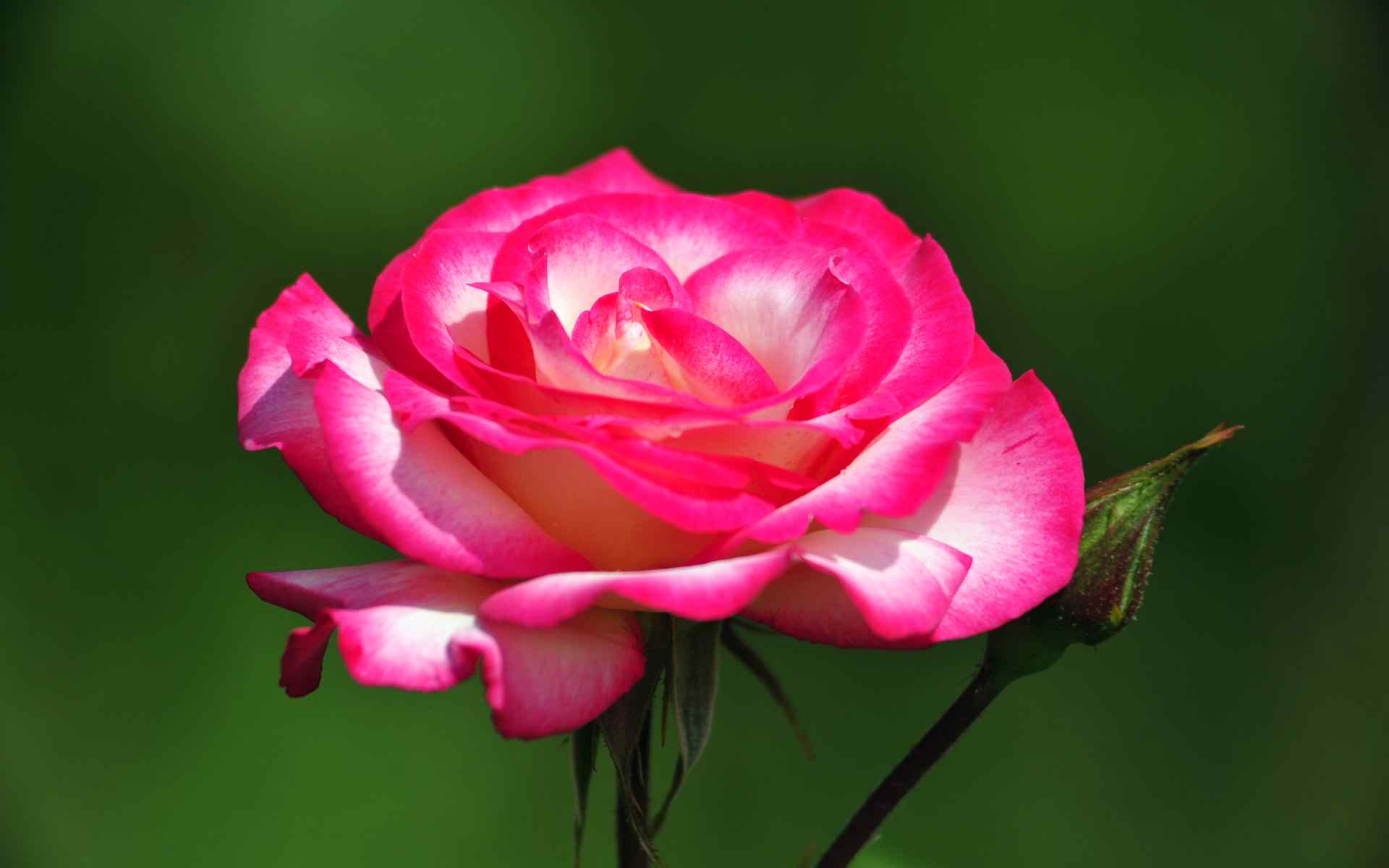 সবাইকে গোলাপ ফুলের শুভেচ্ছা
শিক্ষক পরিচিতি
সঞ্জীব চন্দ্র দাস
প্রধান শিক্ষক 
সিঞ্চাপুর সরকারি প্রাথমিক বিদ্যালয়
নেত্রকোনা সদর, নেত্রকোনা।
পাঠ পরিচিতি
শ্রেণি-৪র্থ
বিষয়- প্রাথমিক বিজ্ঞান।
পাঠের বিষয়- সুষম খাদ্য।
পাঠ্যাংশ-পৃষ্ঠা-৩১(শরীরের সুস্থতার জন্য-----সুষম খাদ্য বাছাই করতে পারি।)
শিখন ফল
৮.২.১ সুষম খাদ্যের প্রয়োজনীয়তা সম্পর্কে বলতে পারবে।
৮.৩.১ সহজলভ্য ও স্বল্পমূল্যের দেশীয় সুষম খাদ্য সম্পর্কে বলতে পারবে।
৮.৩.২ সুষম খাদ্য নির্বাচন সম্পর্কে বলতে পাড়বে।
উপকরণ
১।বিভিন্ন ধরণের খাদ্যের ছবি।
২। পাঠ সংশ্লিষ্ট অন্যান্য উপকরণ (ছবি)।
নিরাপদ পরিবেশ সৃষ্টি
শিক্ষার্থীরা কে কী খেয়ে আসছে তা জিজ্ঞাসা করব।
( এতে শিক্ষার্থীরা নিরাপদ বোধ করবে এবং পাঠেও তা কাজে আসবে)
পাঠ ঘোষনা
তাহলে আজ আমরা পড়ব
সুষম খাদ্য
সুষম খাদ্য সম্পর্কে বিস্তারিত আলোচনা করব
সুষম খাদ্যের তালিকা(ছবিতে)
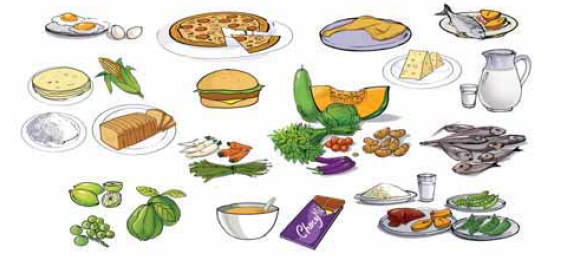 বই এর ৩১ পৃষ্ঠা খোল
ও
বই এর সাথে মিলাও
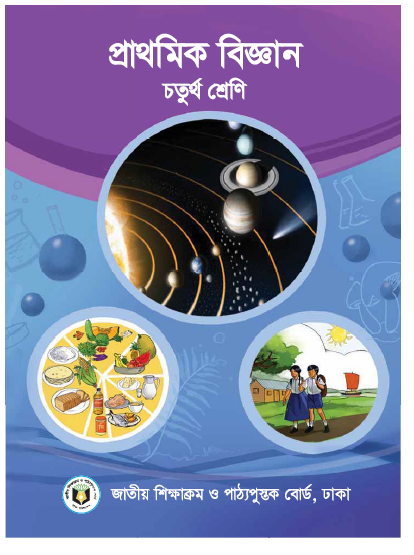 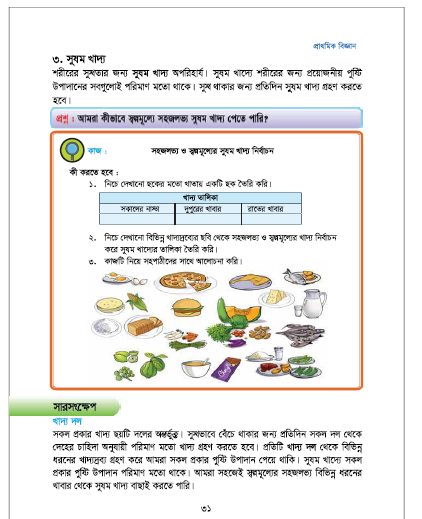 স্বল্প মূল্যের সুষম খাদ্য নির্বাচন
একক কাজ
দলীয় কাজ
আমরা কিভাবে স্বল্পমূল্যের সুষম খাবার পেতে পারি?
( শিক্ষার্থীরা দলগতভাবে খাতায় লিখবে)
দলীয় কাজ(সার সংক্ষেপ) উপস্থাপন
মূল্যায়ন
১। সুষম খাদ্যের প্রয়োজনীয়তা সম্পর্কে বল?
২। ৫টি সহজলভ্য ও স্বল্পমূল্যের দেশীয় সুষম খাদ্যের নাম বল?
পাঠ সমাপ্ত
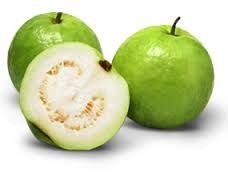 ধন্যবাদ
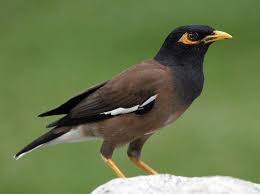